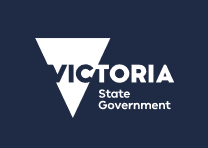 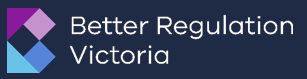 GUIDANCE TO REVIEW DATA AND INFORMATION ARCHITECTURE
This tool provides a framework for regulators to consider when assessing their data and information architecture.
Overview | Improved information sharing and system structure can enable better collaboration across teams
This tool provides a framework for regulators to consider when evaluating their knowledge management systems and processes. 
Effective knowledge management is a key enabler of good regulatory practice underpinned by strong and accurate intelligence. Creating a better practice knowledge management structure, for example in SharePoint, enables more efficient collaboration and sharing of information across teams, and lays the groundwork for future development of a single view of regulated entities through digitisation.
This tool provides:
Guidance to review your current information system structure. 
Considerations in developing a future state structure.
Interim actions to immediately improve information sharing.
What should you consider to identify opportunities for ‘better practice’ knowledge management?
Examine the existing file structures and naming conventions to understand ease of access and document retrieval. 
Review current practices for file sharing, version control and collaborative editing to identify areas to streamline processes and strengthen security. 
Assess systems across the organisation to identify potential for enhanced integration. 
Analyse pain points experienced by staff related to systems and processes.
Enable seamless collaboration between your employees and teams. 
Create more accessible and navigable file structures that make it easier to retrieve information. 
Establish more robust knowledge management and information sharing  practices across your organisation.
Inform the design of a future state knowledge management and information sharing architecture.
Assess interim options to improve the existing knowledge management and information sharing architecture.
USE THIS DOCUMENT TO:
BENEFITS FOR YOU
Your future structure should be informed by a systematic assessment of your data ecosystem
To develop a cohesive and future-proof information management approach, we recommend you conduct a systematic assessment of your data ecosystem, starting from your relevant day-to-day processes through to your intended data architecture, data governance – including privacy and security – and with future supporting systems in mind.
DAILY PROCESSES
Day to day processes
How effectively can employees collaborate with colleagues across teams?
Can employees readily access all necessary documents and information to perform their roles?
Information processes
Is information organised in a logical and consistent way across the entire organisation?
Do employees have clear guidance for document creation, editing, sharing, and approval?
Are metadata tags or other measures used to enable convenient document retrieval?
INFORMATION PROCESSES
INFORMATION GOVERNANCE
Information management and governance 
Are governance frameworks and policies well-defined and well-understood by employees?
Is information managed in compliance with legislative, privacy and security requirements and protocols relating to data collection, storage, access, protection and retention?
Information systems and technology
Are information systems built on robust and scalable infrastructure that is secure?
Do current systems enable the adoption of future and emerging technologies?
Are information systems integrated with other systems and technologies across the organisation?
INFORMATION SYSTEMS AND TECHNOLOGY
Use better practice design principles to inform your future structure
The following principles have been identified to support the development of proposed future state structures. While not a comprehensive set, aligning with these principles will ensure you can design a future information structure that meets the needs of employees, while ensuring adherence to legislative, operational, and security requirements.
Across these principles, you will need to consider how to navigate the potential limitations presented through your organisational systems and policies.
Accessibility and collaboration
Employees should be able to easily find and access all the files they need. File structures across all site-collections and libraries should be intuitive to navigate and accessible. Consider whether all files should be open by default.
Security and permissions
Ensure the security of sensitive information. There should be clear guidelines for how permissions are managed, granted, and removed, and by whom. It is considered best practice to apply security permissions at a site-collection level (see Slide 6 for further detail).
1
2
Data minimisation
Only collect and store data necessary to conduct your key activities to deliver on your obligations. The organisation should continually evaluate what files are no longer required. Default retention labels should be applied at a library level, with variations at folder or file level, if required.
Consistency
Look to store and create documents and information in a consistent and logical way. Consistent structures of libraries across all site-collections (with minimal variations) will enable greater accessibility and collaboration across teams. This can be enabled by clear governance.
3
4
Clear governance
Establish clear and transparent information policies. These should guide usage, manage the content lifecycle, and ensure compliance with legislative and operational requirements.
User guidance and training
Provide clear guidance and training to employees to ensure consistency and adherence to information processes. This should cover document creation, document sharing, and use of metadata tags. This will ensure that documents are searchable from cross-functional purposes.
5
6
Regulatory and operational use cases can be inputs to future state design
An optimal information structure should be informed by the reasons teams need to collaborate, and the type of information and data they need to access. The below diagram summarises a range of potential use cases, as they relate to compliance monitoring and enforcement activities. Analysis of your current state information structure may also indicate other common functions that exist across teams and site collections.
Use cases related to regulatory practice
Enablers and other operational use cases
License and permit management
Version control
Regulatory strategy and policy management
Team administration
Performance management
People and culture, HR and recruitment
Compliance monitoring and enforcement
Governance and risk
Audit trail creation
Internal communication
Incident reporting and management
Legal
Data analytics and intelligence
Finance and budgeting
Implementing an improved information structure should make it easier for employees to find the information they need
Next steps to validate and further develop future structure
Engage with your relevant internal teams to understand system capabilities and limitations. 
Validate the accessibility of common information sets for employees. Your site-collections should be informed by what information different groups of employees need to access. Ideally, your permission settings should be applied at the site-collection level.
Design a common library structure. This common library structure should be broad enough to apply to all teams and functions, with exceptions permitted for corporate functions. Designing an effective structure will make it easier for documents to be organised and retrieved.
The below diagram provides an illustrative example of what a future information structure within SharePoint could look like.
Implementing a structure like the one below will improve the efficiency of cross-team collaboration. You should consider your existing information management systems and employees’ knowledge of process to develop a tailored future structure.
OPTION FOR A FUTURE STATE SHAREPOINT STRUCTURE
Metadata tags
Hub site
Site collections
Libraries
Document-sets
A hub site sits above all site-collections and provide a centralised location for employees to search for information and documents across all files. This is enabled through a consistent library structure, and disciplined use of metadata tags.
Site collections are established around common information sets that are accessed by a common set of employees. This may reflect teams, schemes, or functions (e.g., HR and recruitment).
Document-sets should be utilised in tandem with metadata tags to enable filtering for entities and other commonly searched attributes.

Metadata tags, if used consistently on documents, provide a powerful tool to enable document retrieval.
There is a common library structure applied to each site collection. This common structure creates more consistent navigation and makes document retrieval easier across teams.
Sensitive information (S)
Entity tag
Licensing
Applications
Stakeholder tag
Regulatory scheme 1
Compliance
Project management
Region tag
Hub Site
Regulatory scheme 2
Engagement
Reporting
Scheme tag
Interim actions can improve collaboration without a complete re-design
Three actions for improving collaboration in the interim are outlined below. These actions are not exclusive – implementing more than one option will provide cumulative benefits. Pros and cons are provided for each action
This action involves modifying system permission settings to grant all employees access to every site collection within the system, effectively removing restrictions that prevent users from accessing files outside of their immediate teams.
This action involves improving usage of meta-data tags on all files and documents across the organisation’s system. Employees should use consistent tags to enable quick filtering and location of the materials they need.
This action suggests creating a new hub-site as a top-level site to which site-collections are connected.  This hub-site acts as a central point for navigation, search and content aggregation across the associated site collections.
ACTION 1: Open permissions
ACTION 2: Establish a hub site
ACTION 3: Use meta-data tags
Improves the searchability of documents -across all site-collections through efficient filtering for retrieval.
Creates an efficient and scalable approach to manage documents and content across the organisation. 
There is a significant time cost associated with meta-data tagging. This may include creating and maintaining a tag taxonomy and tagging of all existing files. 
Employees will require guidance and support to ensure tagging is done consistently and appropriately.
Hub-sites create a consolidated view of all site-collections, improving navigation and accessibility. 
Improved search ability and aggregated information makes it easier for employees to find and filter information across site-collections. 
Creating a hub-site may require extensive reorganising of existing site collections to be useable, e.g., through standardising library structures. 
There is additional effort required to create, maintain, and secure the hub site. 
Inconsistent use of meta-tags by employees will reduce the effectiveness of search via hub-site.
Open permissions removes the bottle-neck of accessing information across teams, enabling faster information retrieval.
Cross-team collaboration is streamlined, enabling employees to work on the same files.
Greater risk of security breaches for sensitive or commercially sensitive information. There is an increased emphasis on securing specific folders or libraries to address this. Sensitive files must be locked on a folder level or individually.
Unfamiliar folder structures can be difficult to navigate, retaining current challenges with document retrieval. Employee training can address this.